pour une AUTRE Répartition DEs richesses en France…
Une série de diapositives de la CGT  pour éclairer et argumenter afin de répondre aux besoins sociaux, économiques , écologiques et aux revendications légitimes des salarié-e-s actifs, privé-e-s d’emplois et retraité-e-s
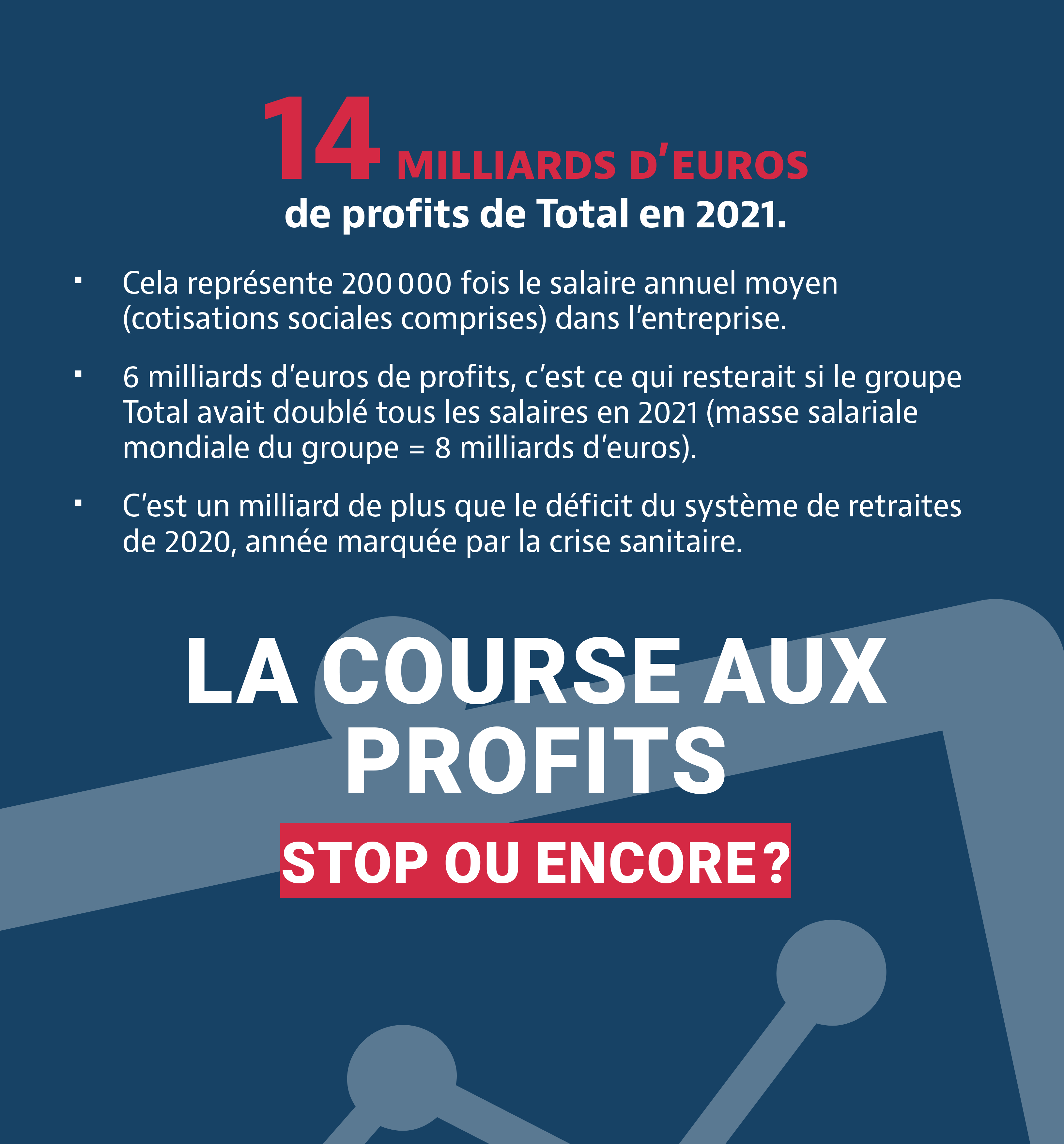 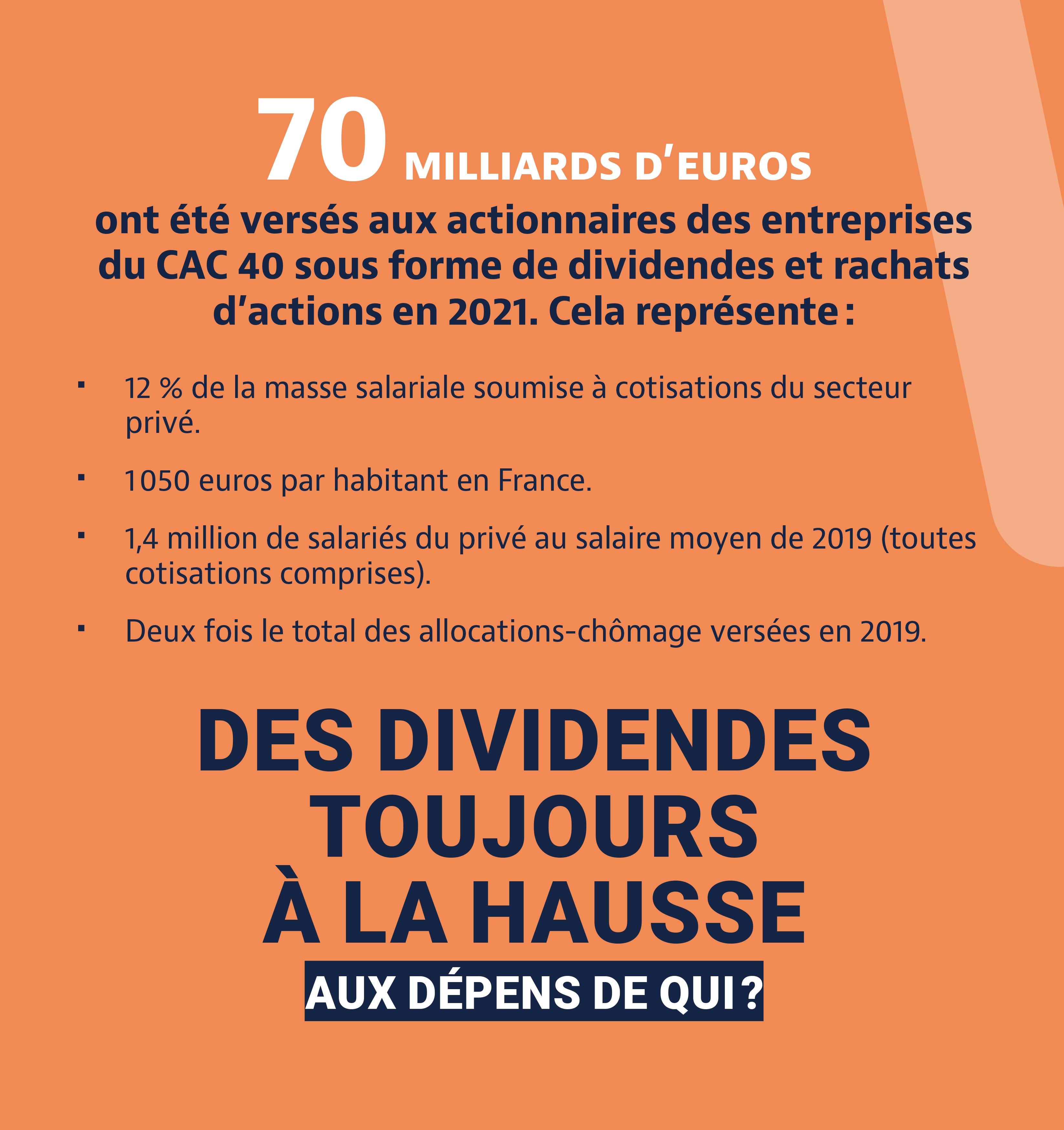 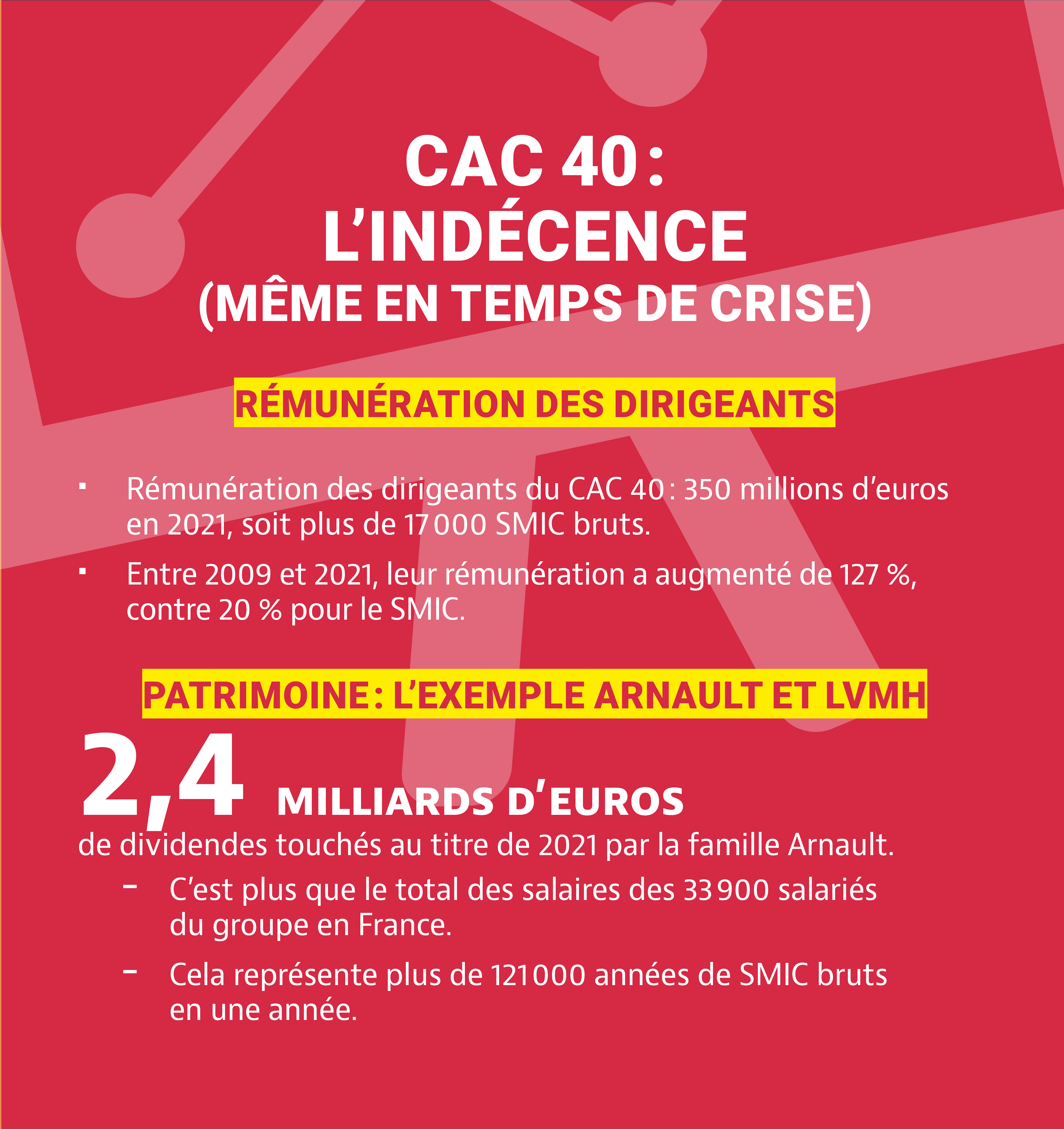 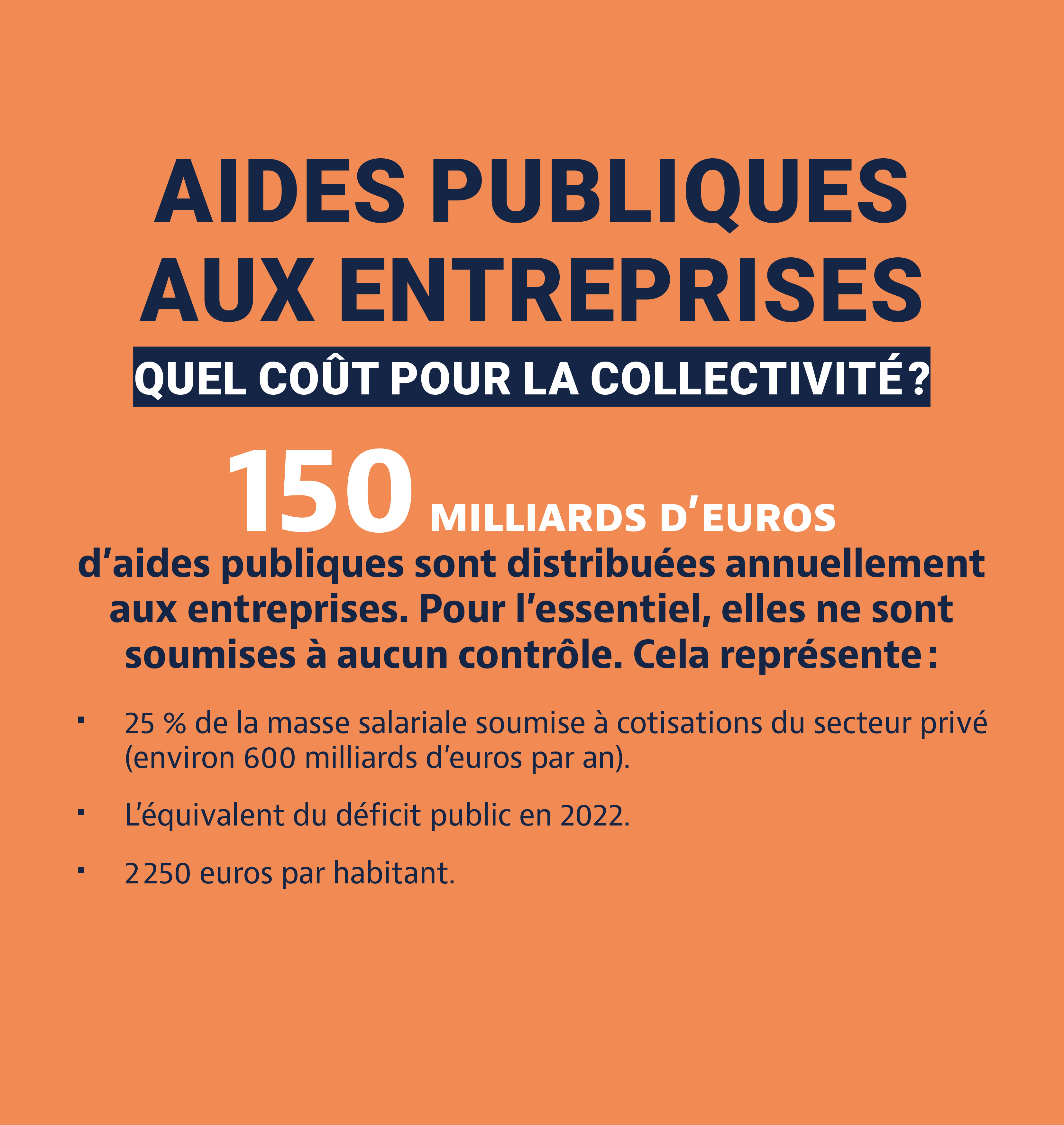 Galaxie
Nom du présentateur
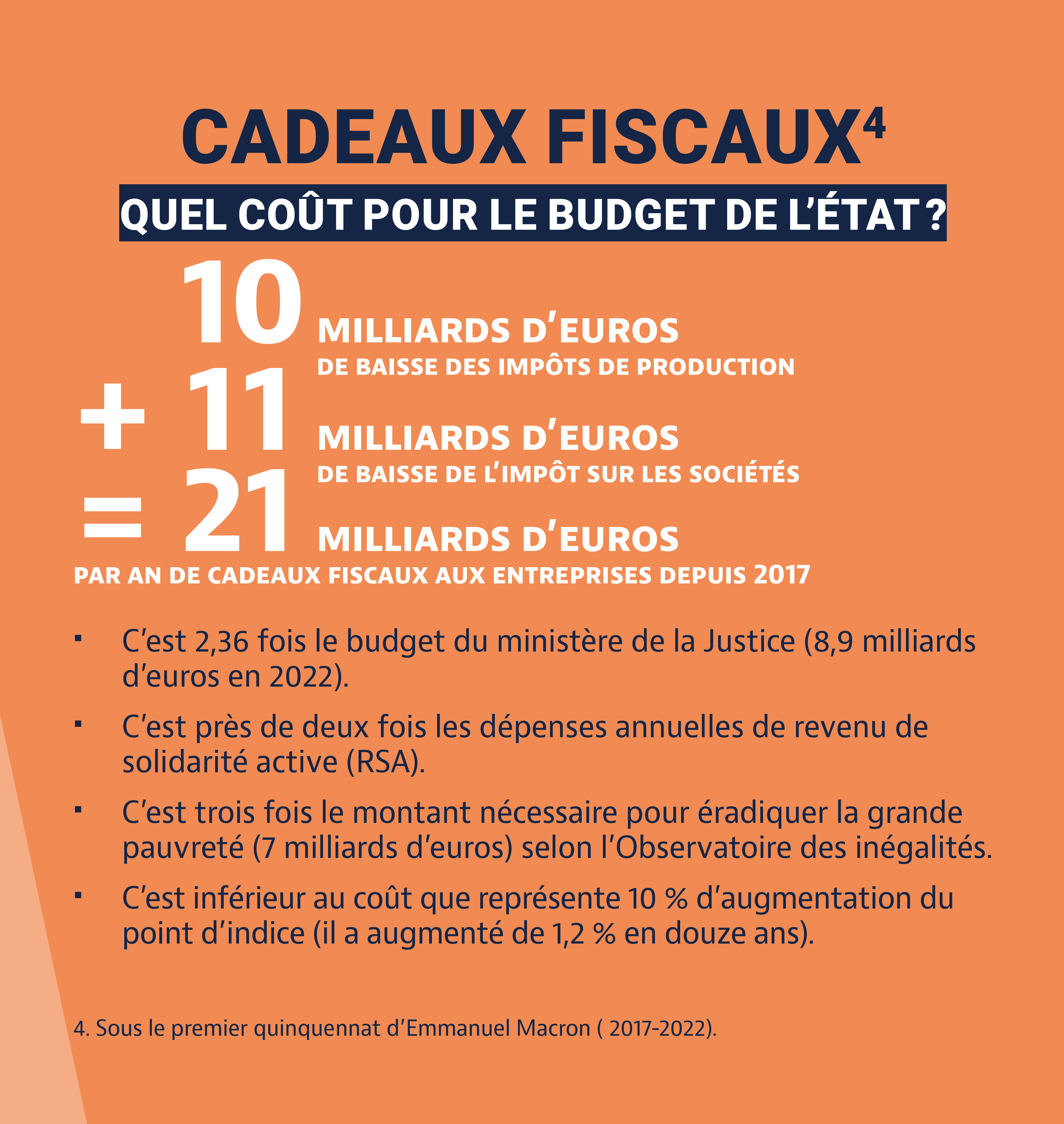 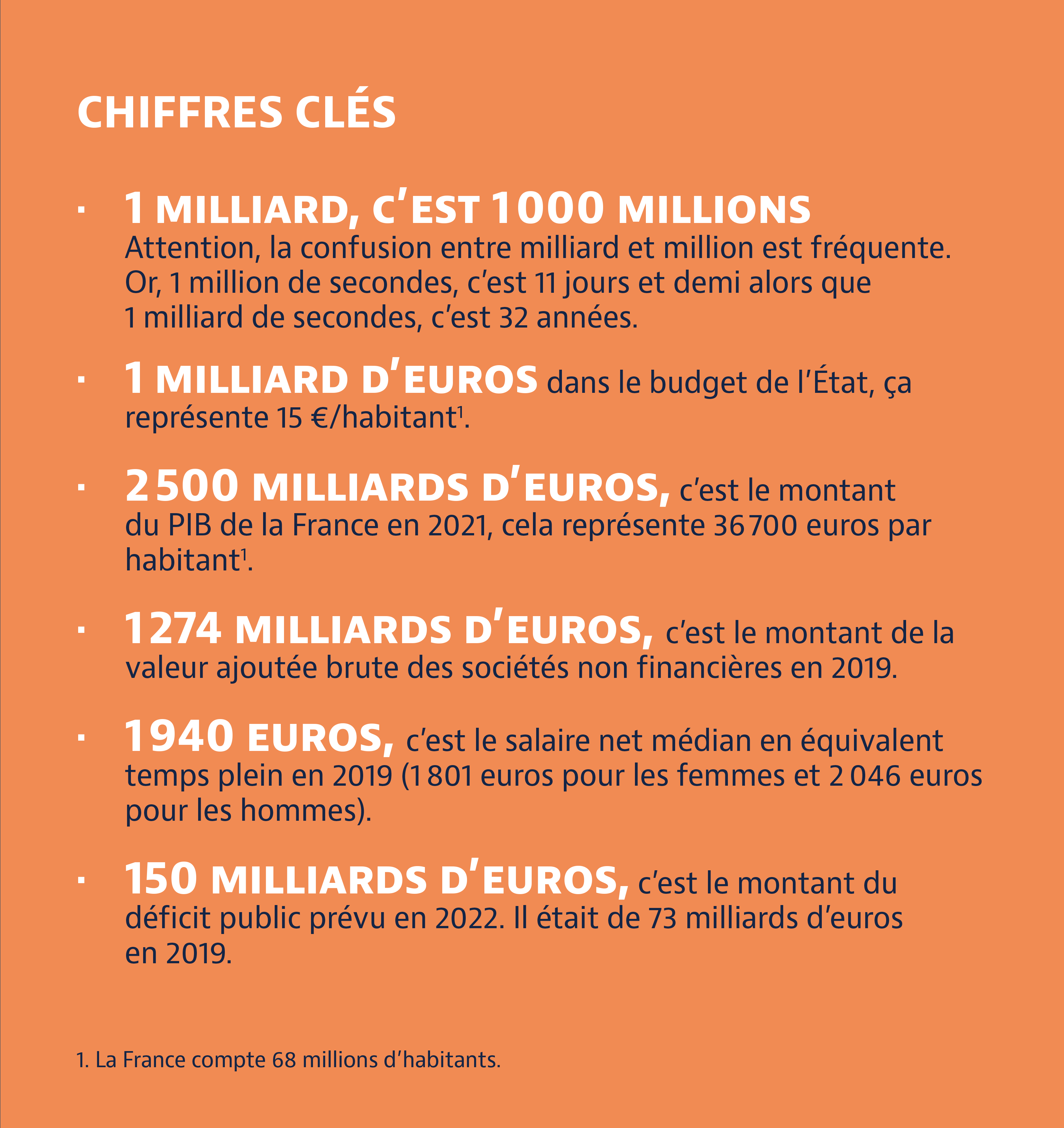 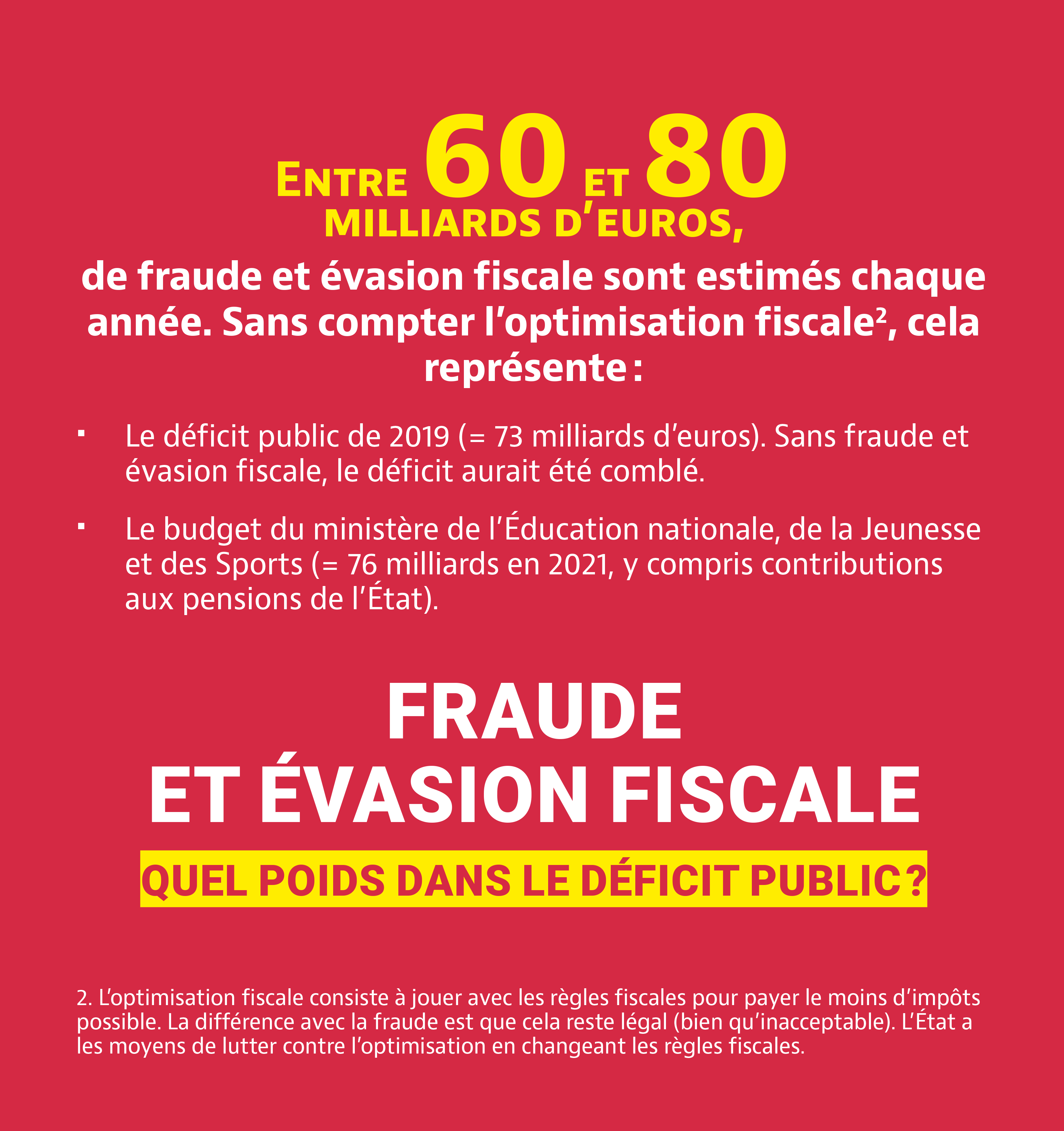 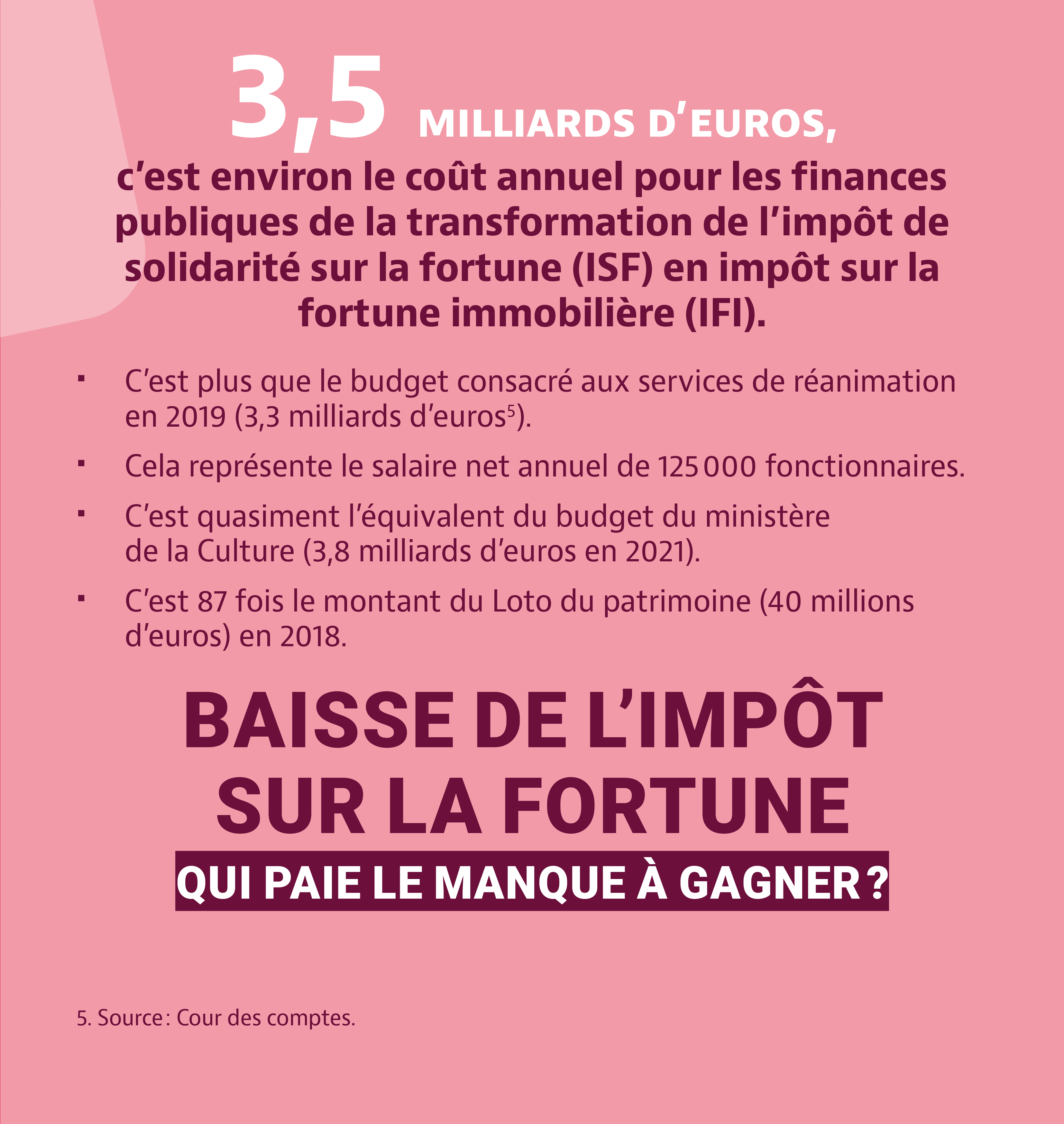 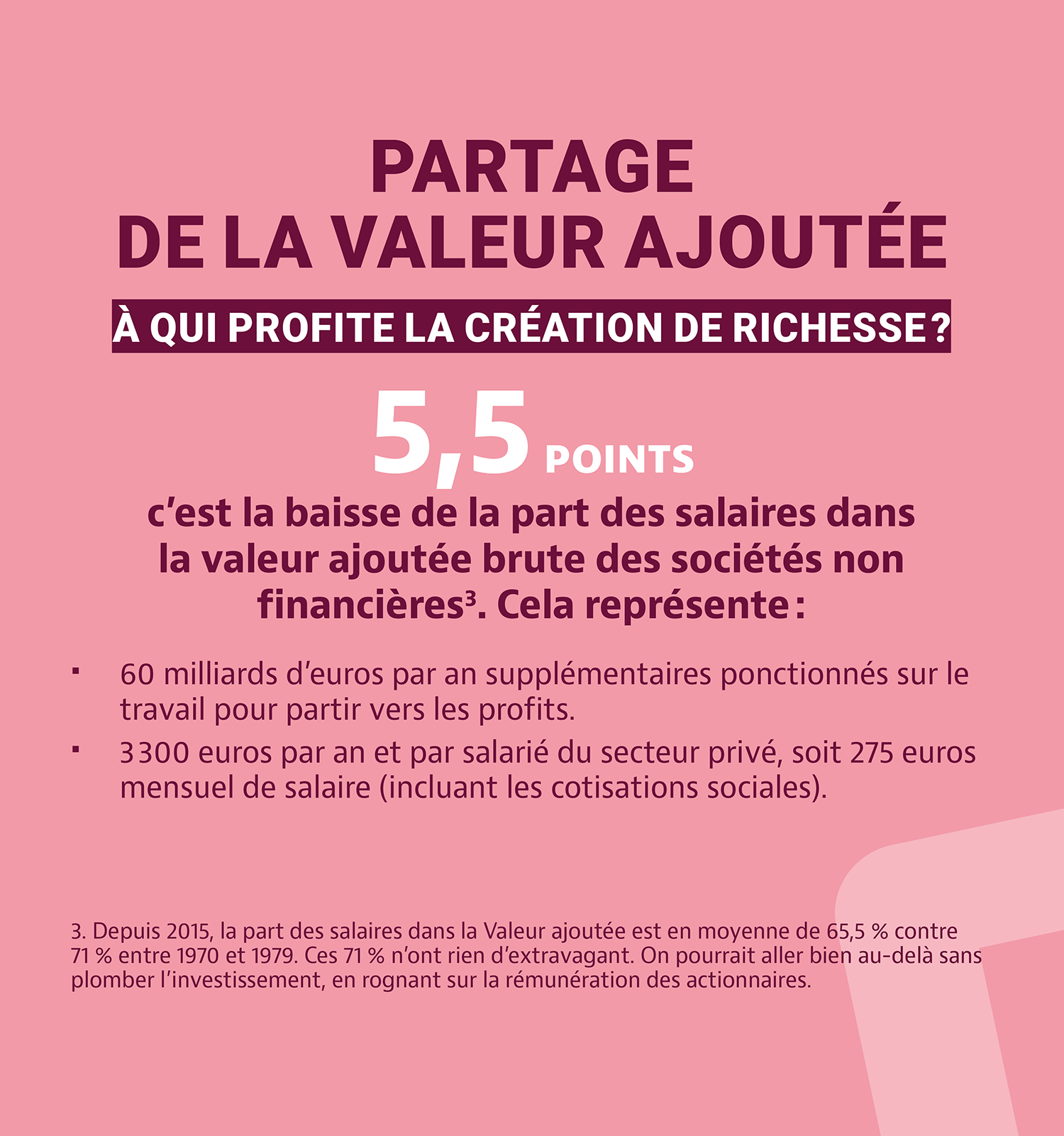 Et pourtant avec un pays en ruine…
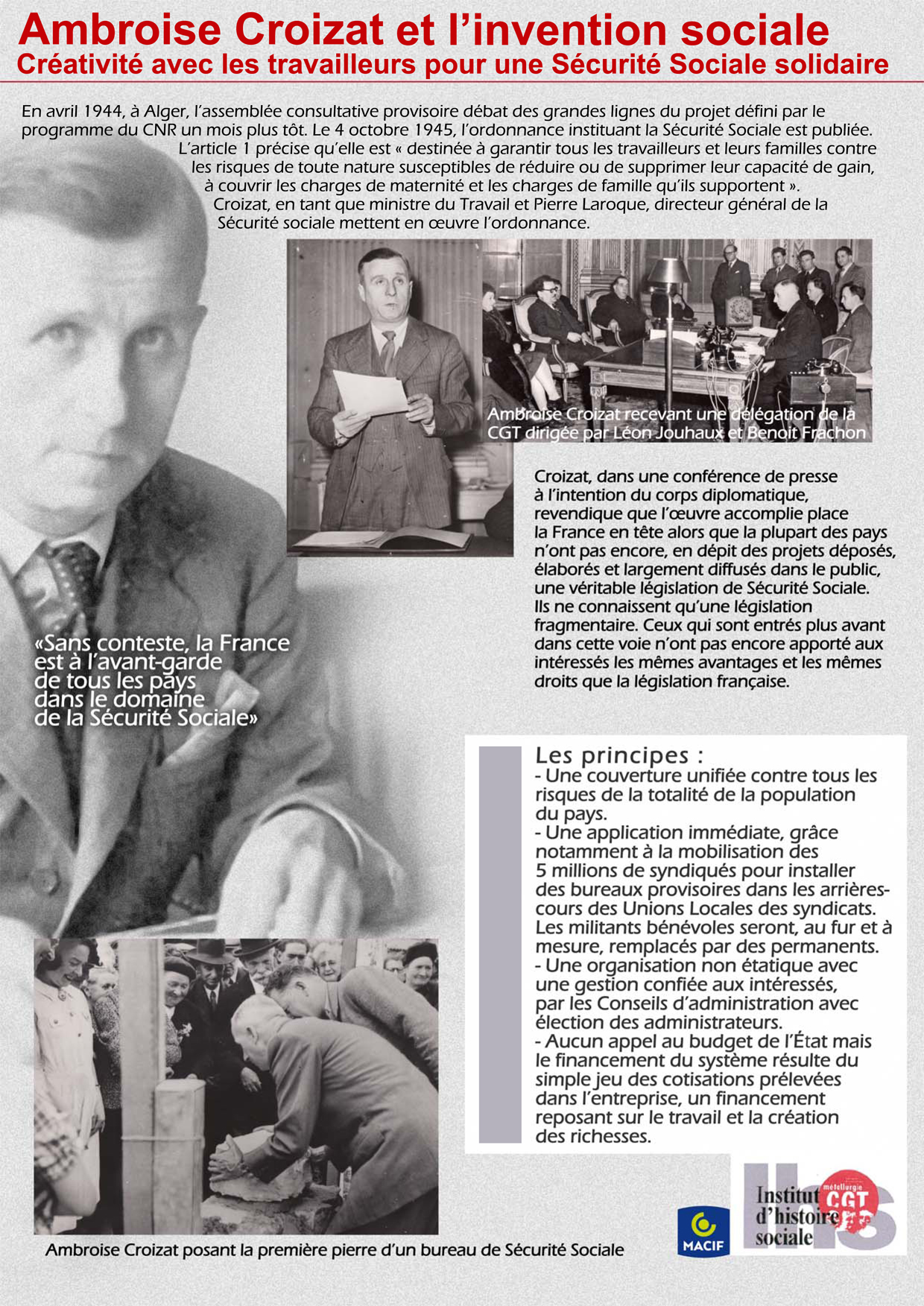 Aujourd’hui la CGT
 propose la Sécurité Sociale
 Professionnelle…